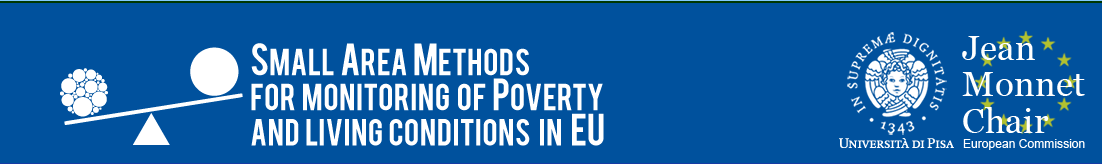 PISA, 8-10 MAY 2018
WORKSHOP “SMALL AREA METHODS AND LIVING CONDITIONS INDICATORS IN EUROPEAN POVERTY STUDIES IN THE ERA OF DATA DELUGE AND BIG DATA” 

 FINAL EVENT OF THE JEAN MONNET CHAIR SAMPLEU
“Small scale, big dimensions: sustainable development and innovation at local level”
May, 9th, 2018
Paolo Prosperini – Coordinator,  Support Team to Inner Areas Strategy-  Cohesion Policy Department – Presidency of Italy’s Council of Ministers
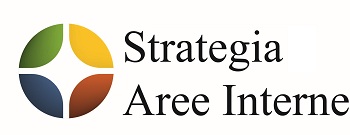 Inner Area: what does it mean?
Inner Areas are those territories characterized by:

a NOT adequate offer of/access to essential services to assure citizen’s rights;

being rich in natural assets (water resources, agricultural systems, forests, natural landscapes) and cultural resources (archaeological settlements, abbeys, small museums, craft centres);

low population density;

often: high seismic risk.

In Italy inner areas cover almost 60% of the whole national territory embracing about 23% of its total population and more than 4,000 municipalities
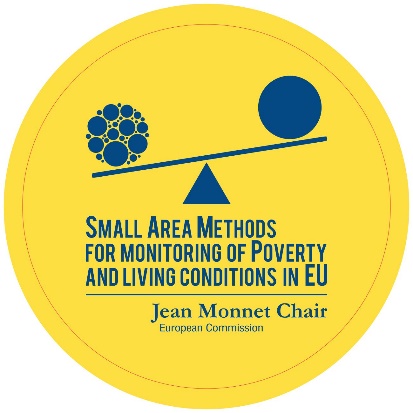 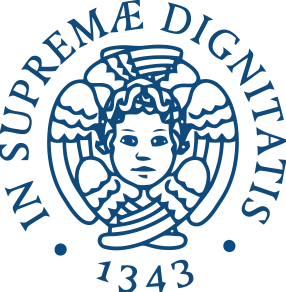 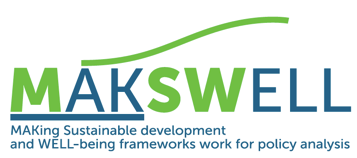 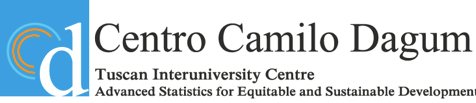 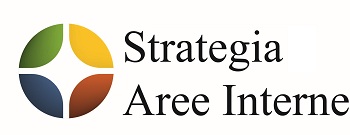 Methodology to identify Inner Areas
‘Service Centres’ have been defined as those municipalities that offer:
 an exhaustive range of secondary schools;
 at least a 1st level DEA (highly specialised) hospital;
 at least a ‘Silver-type’ railway station (RFI). 

NO DEMOGRAPHIC CRITERIA HAVE BEEN APPLIED

Areas have been mapped according to the distance (travel time) from these ‘Service Centres’ as:

 ‘Belt’ areas – up to 20 minutes;
 ‘Intermediate’ areas – from 20 to 40 minutes;
 ‘Remote’ areas – from 40 to 75 minutes;
 ‘Ultra–remote’ areas – over 75 minutes.
Inner Areas
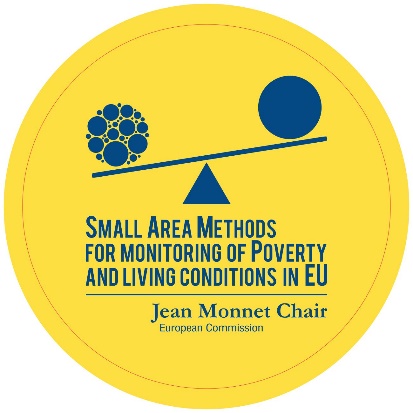 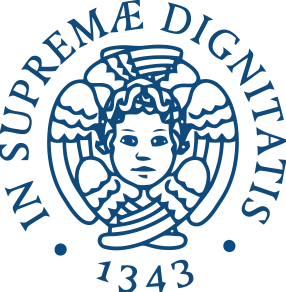 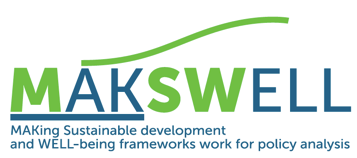 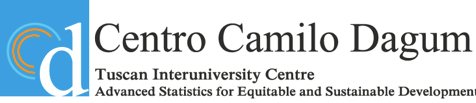 Average
2
Classification of Municipalities
N.
%
Population
%
%
KM
Altitude
Single-Municipality Service Centre
217
2.7
148
20,993,647
35.3
28,987
9.6
Multi-Municipality Service Centre
123
1.5
195
,
3,008,676
5.1
8,736
2.9
Belt areas
3,571
44.1
219
22,150,877
37.3
84,235
27.9
Intermediate areas
2,371
29.3
399
,
8,773,390
14.8
88,461
29.3
Remote area
,
1,520
18.8
601
3,869,379
6.5
72,541
24.0
Ultra-remote areas
290
3.6
666
637,765
1.1
19,113
6.3
Total
8,092
100
358
59,433,734
100
302,073
100.0
Source:
CTAI elaboration Istat - Census 2011
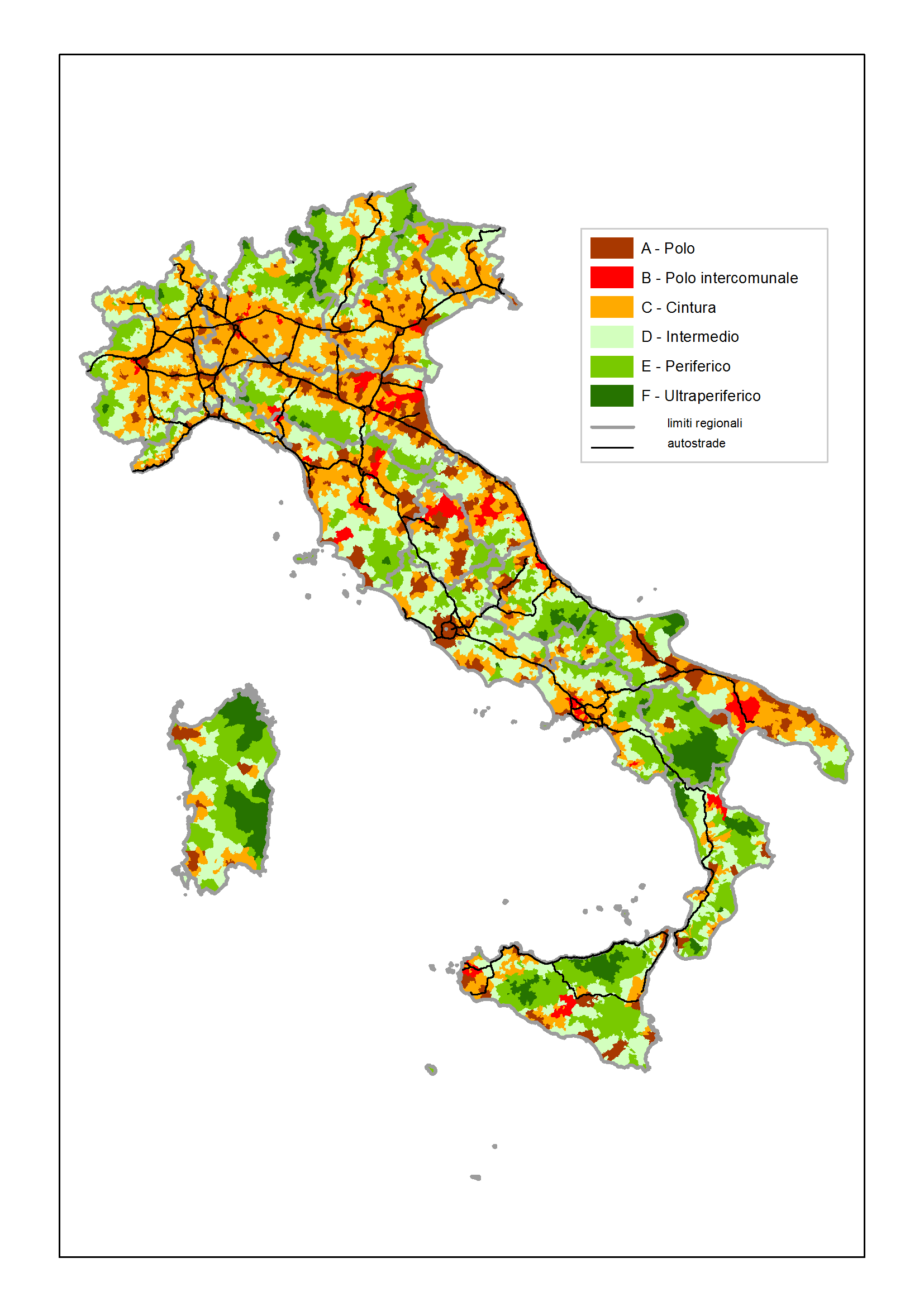 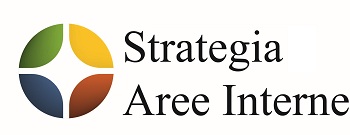 Italy’s Inner Areas
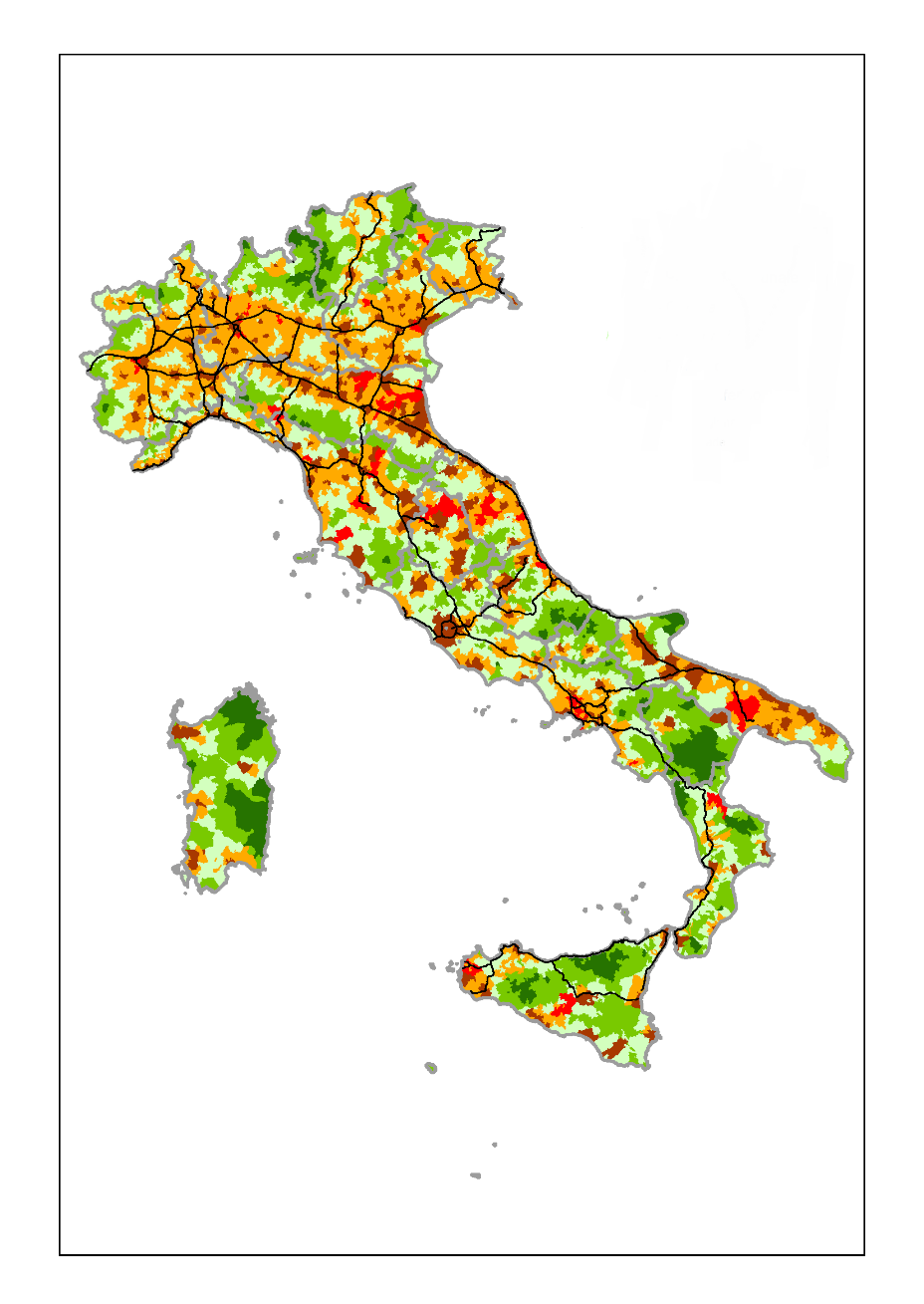 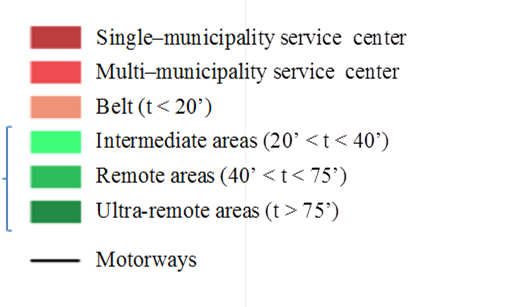 Inner Areas
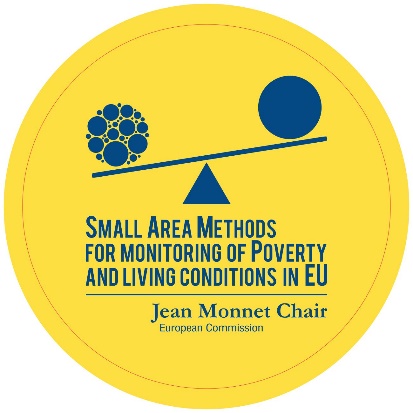 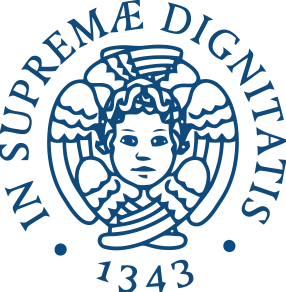 Source: UVAL-UVER-ISTAT elaboration on data from the Ministry of Health, Ministry of Education and RFI (Italian Railway Network)
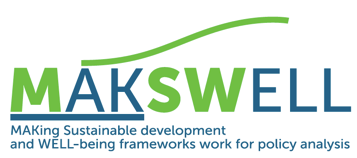 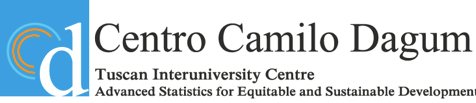 Why a National Strategy for Inner Areas?
Territorial Cohesion Objective
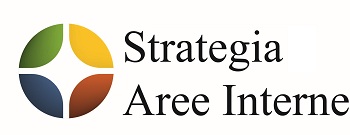 To give true content to the EU Cohesion Policy Territorial Objective;
To overcome the rural- urban dichotomy;
To empower territories and people to restore growth and well-being over marginalised areas, recognising their diversity;
To recover not enhanced natural and cultural assets, reducing territories’ depopulation and consequent abandonment costs.
                     Ultimate Goal:  Reinforce Inner Areas demographic structure
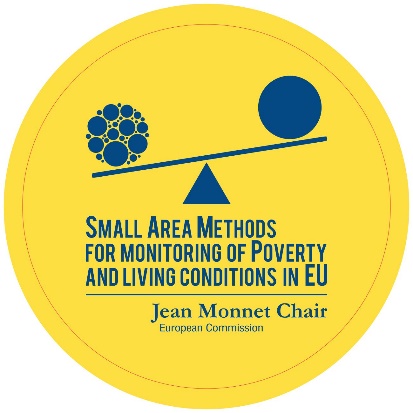 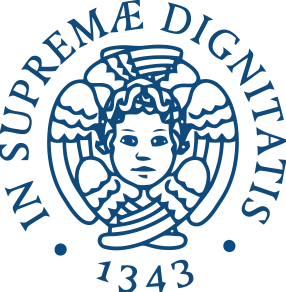 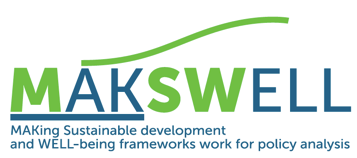 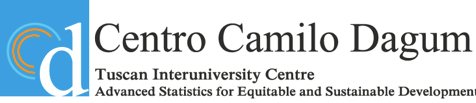 Inner Areas’ Selection Criteria
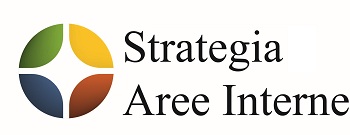 The Open Inner Areas method: over 100 indicators and filed work to detect:
Territories with people living mainly in Inner Areas;
Inner Areas losing populations;
Inner Areas with consistent elderly characteristics;
Inner Areas with good project implementation capacities;
Inner Areas with strong local leadership and municipalities’ capacity to work in association.
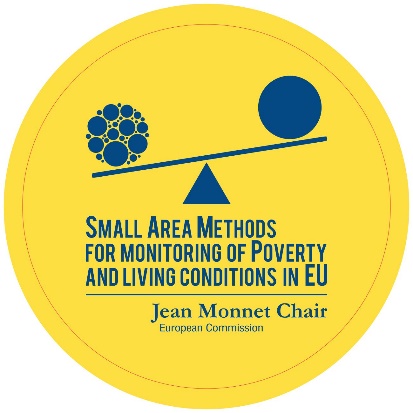 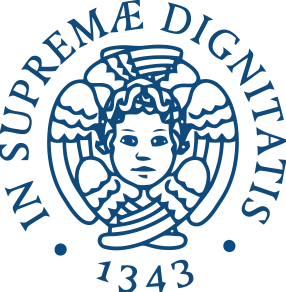 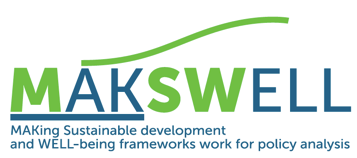 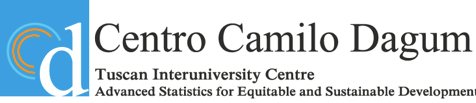 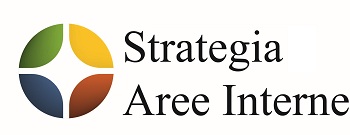 Open Method & Criteria for Area Selection
Two-step assessment process: 

Desk analysis (Inner Areas Open Kit) 
Each pre-selected area is thoroughly analysed with respect to a series of demographic and socio-economic indicators (116): 
e.g. Population losses and demographic structure, Utilized Agricultural Area (UAA) trends, deforestation, hydrological risk, entrepreneurship, tourism and cultural heritage, quality of education, mobility and healthcare services, Digital Divide


Field analysis (National Committee’s  visits to pre-selected areas) 
	A number of focus groups are organised  at local level  aiming at “meeting territories” – e.g. local authorities, mayors, public officers in charge of services delivery, school directors, teachers, students, hospital managers and physicians ….
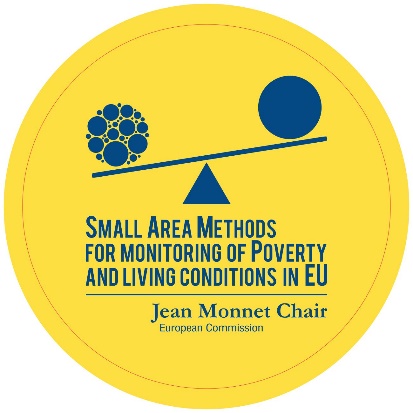 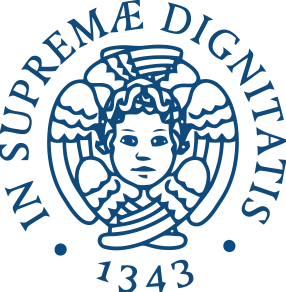 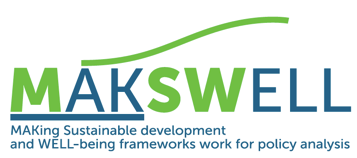 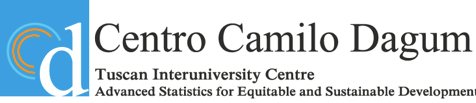 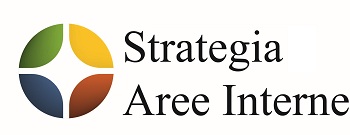 Open Kit extract
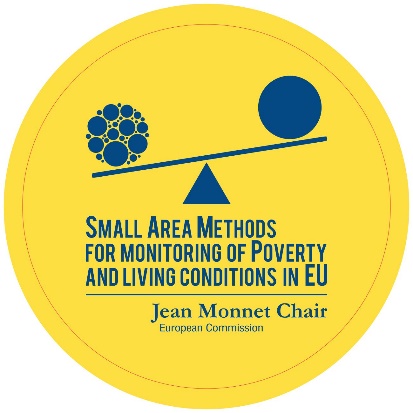 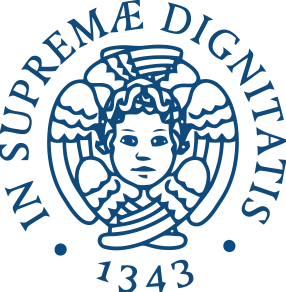 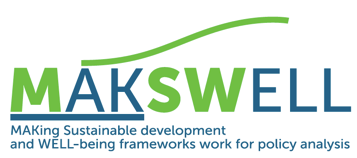 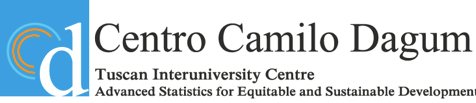 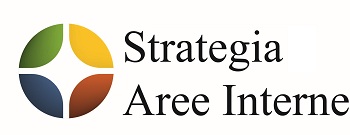 Open Kit extract
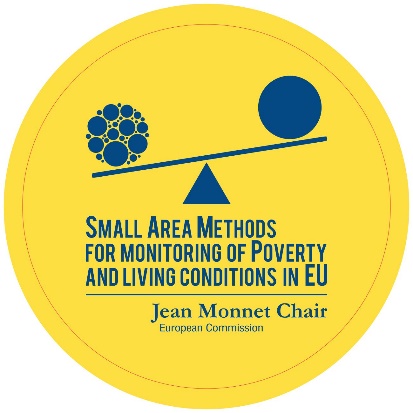 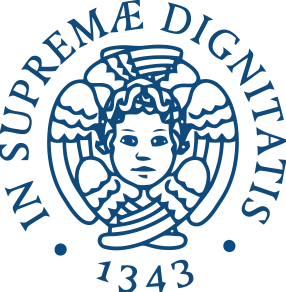 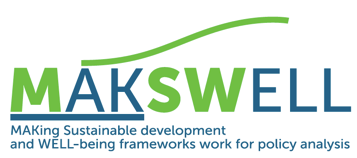 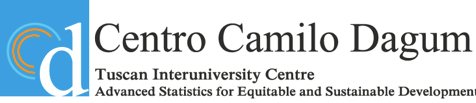 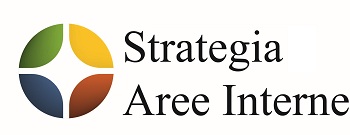 Open Kit extract
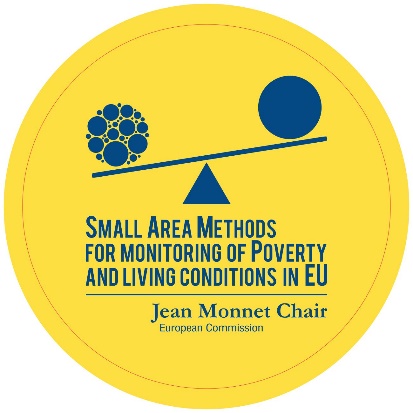 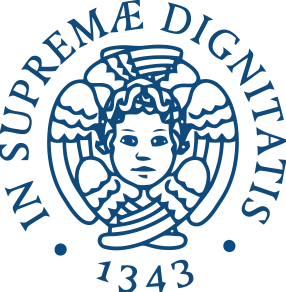 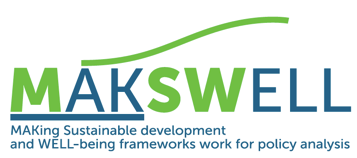 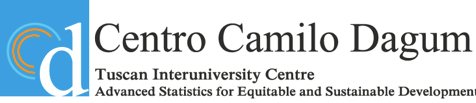 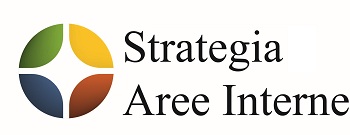 Selected project areas
At the current stage, selected areas within the Strategy are:

72 project areas with about 2mln. total residents and 1,077 municipalities;
on average: 15 municipalities and 29,000 residents per project area;
about 3% of Italian population and 16.7% of Italian territory;
55% of those 2 mln. live in remote and ultra-remote areas; 
4.4% population drop among selected areas between 2001 and 2011, and 2.3% between 2011 and 2016.
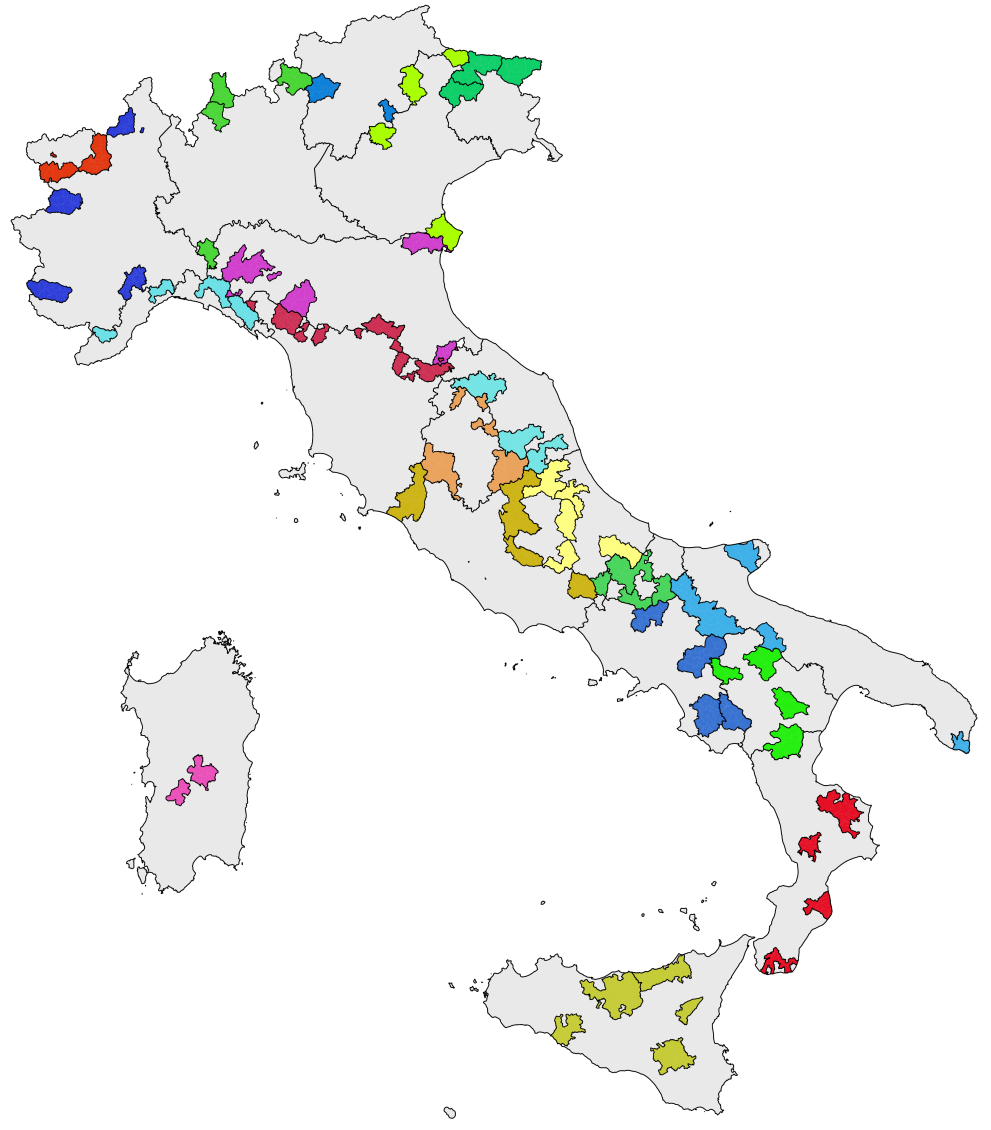 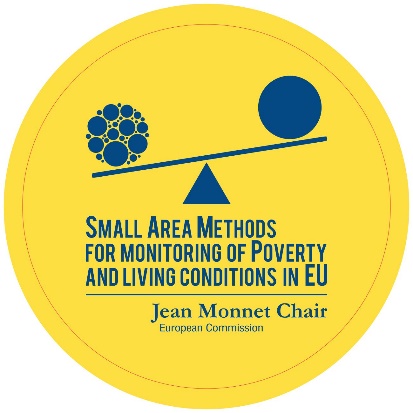 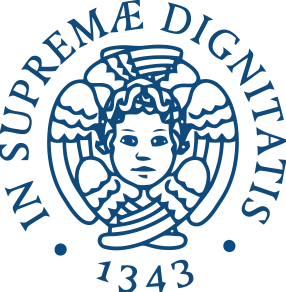 *Source: Inner Area Strategy
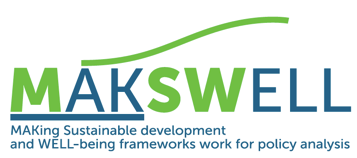 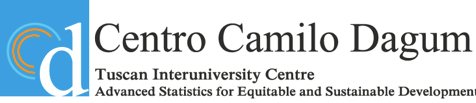 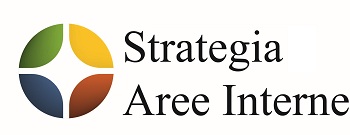 Inner Areas National Strategy Method
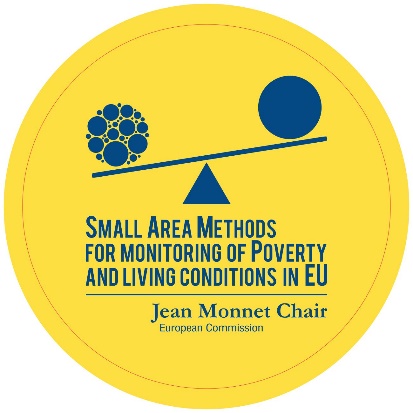 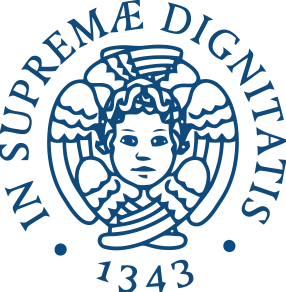 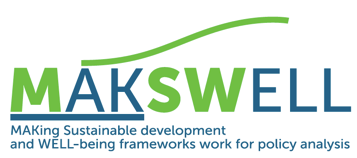 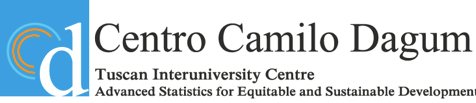 How do we monitor results?
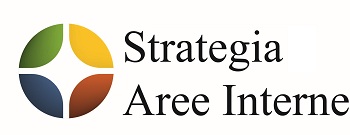 – an example–
Actions:


Increase transport organisation and efficiency that influence inhabitants’ access to healthcare services

Promote social inclusion, fight against poverty and all forms of discrimination

Increase/Enhancement of care services and healthcare and social service infrastructure.
Result Indicators to measure healthcare improvements:

Reduce  the  time (in minutes) between the start of the emergency telephone call made and first aid vehicle’s arrival at the  site 

Percentage increase in population aged 65 and over treated via Integrated Home Care (ADI) services

Increase  specialist outpatient services provided per 1,000 residents
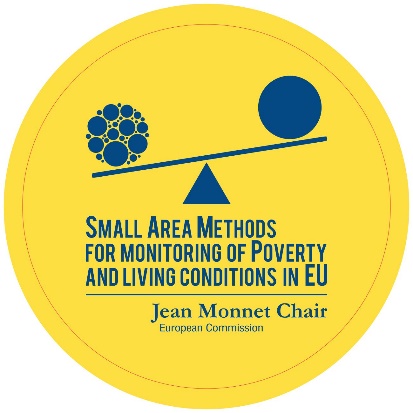 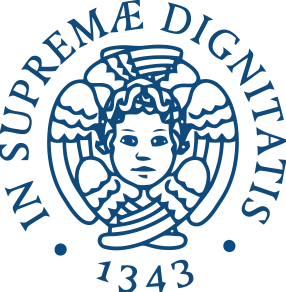 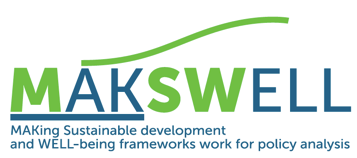 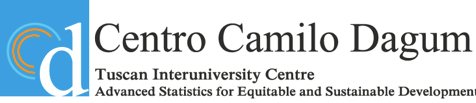 Panel open questions
 
Potential and effective use of data at local scale for policy address and / or evaluation
What difficulties have been encountered and whether innovative solutions and strategies have been proposed
What information needs I consider to be the most urgent to comply our meet for your work, what data at a local level I miss most
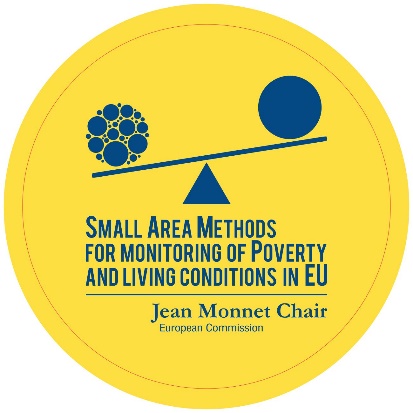 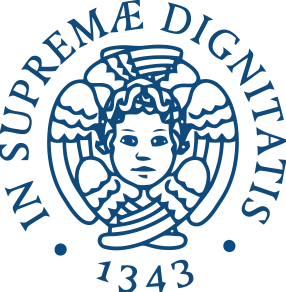 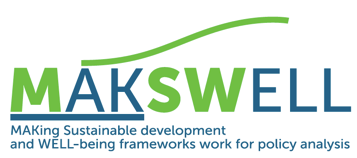 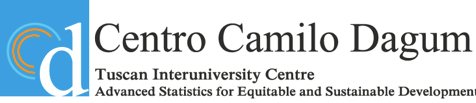 “..If you torture a data long enough, it will confess anything”

Ronald Harry Coase
THANK YOU!
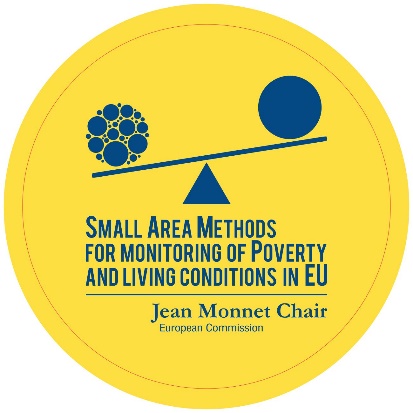 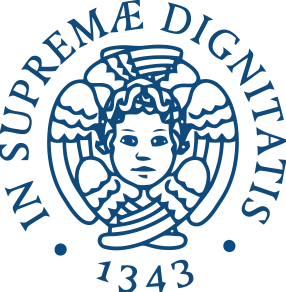 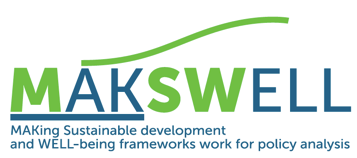 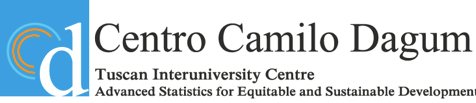